Chapter 6: Linking Methods with Theory
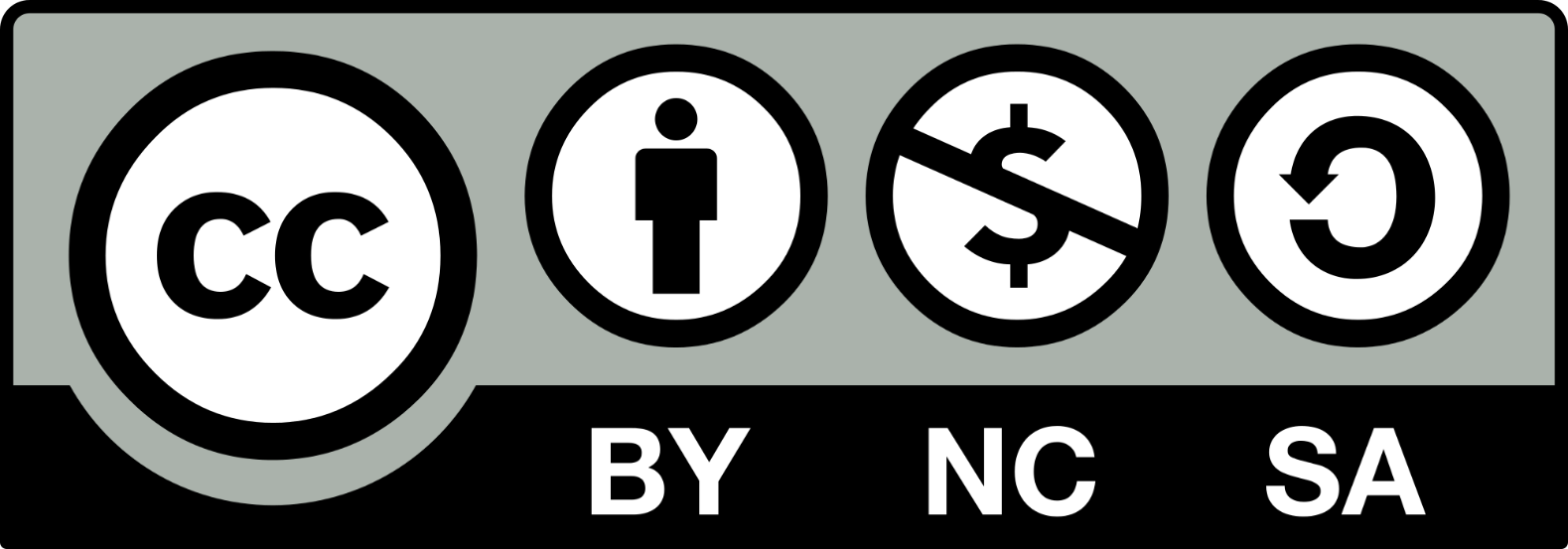 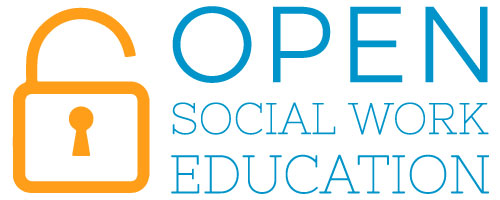 Scientific Inquiry in Social Work
Chapter Overview
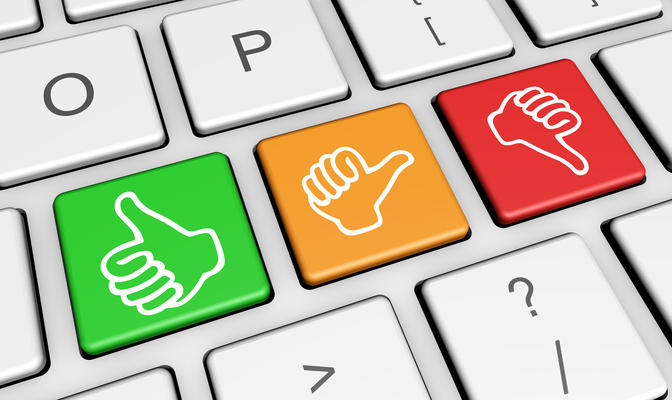 In this chapter, we’ll explore the connections between paradigms, social theories, and social science research methods. 
We’ll also consider how our analytic, paradigmatic, and theoretical perspective might shape or be shaped by our methodological choices. 
In short, we’ll answer the question of what theory has to do with research methods.
Levels of Inquiry
Micro: self, one-on-one relationships
	Meso: groups, organizations
		Macro: social structures, institutions, policy
Take the topic of social media and its impact on attention span in adults at work.
How might you create a research project at each of these levels?
How might these levels overlap?
Research and Theory
A set of assumptions that help you understand and view the world

Positivism: Objectivity, deductive logic, empiricism, value-free science

Social constructionism: Subjectivity, social context and interaction, meaning, understanding, inductive logic

Critical: Power, inequality, social change.  Values-based, social justice and oppression

Postmodern: No truth.  Skepticism towards large, sweeping theories
Paradigms
Understanding Paradigm
[Speaker Notes: Gender
Use of prior experiences—impossible to step outside of world
Ignores the sociology of science
Subject does not have any agency
Who gets to be a scientist?]
Understanding Paradigm (continued)
Imagine you are an executive director of a local nonprofit serving food insecure people in rural Appalachia.  How might each of the paradigm’s approach measure the success/impact of your program?

Positivist: count the numbers—inputs, outputs, outcomes.
Constructionist: talk to people—experiences & stories.
Critical: analyze power—who defines success? Numbers and/or stories can be used
Postmodernist: question knowledge—all explanations are incomplete, bound in historical and cultural context
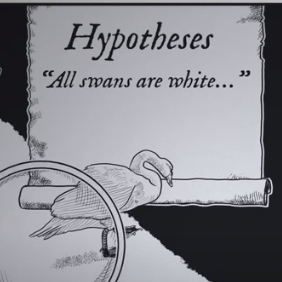 Clash of Paradigms
Example of clash of paradigms: Karl Popper’s Falsification (1:50)
https://www.youtube.com/watch?v=wf-sGqBsWv4&index=6&list=PL8bUx4u_9ifvRUslPxh9PImwNksJWw-Gw 

Activity: Pick a paradigm
Come up with a research project that reflects the assumptions of your paradigm.
Share them with the class.
Provide some critique of each other’s statements based on the assumptions of their paradigms.
Social Work Theories
Paradigm vs. Theory
Answering the “how” questions
Psychodynamic
Developmental
Social behavioral
Humanistic
What theories will be important to your project?
Inductive vs. Deductive Reasoning
Inductive
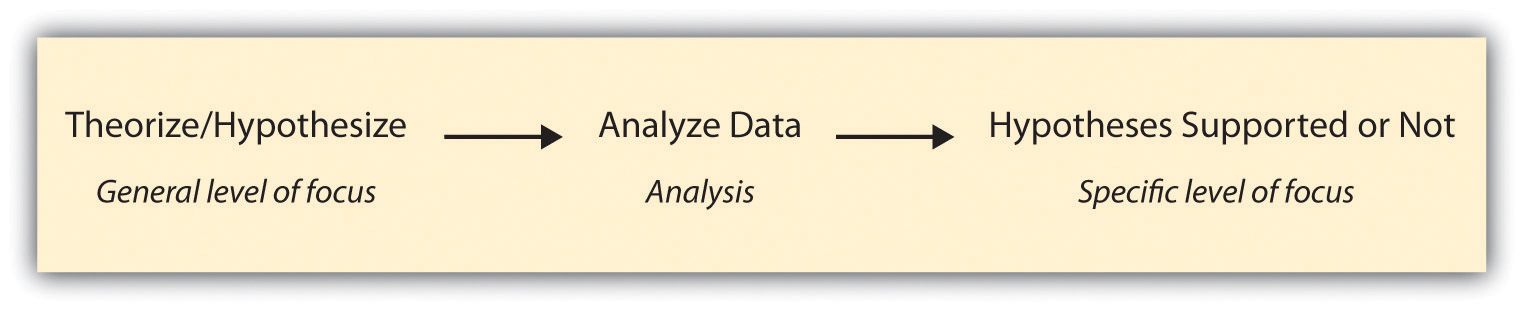 Deductive
Inductive vs. Deductive Reasoning (continued)
Let’s look at some publicly available data on why people choose to be social workers.
https://www.theguardian.com/social-care-network/2016/mar/15/why-i-became-a-social-worker

How might we approach this text deductively?  Inductively
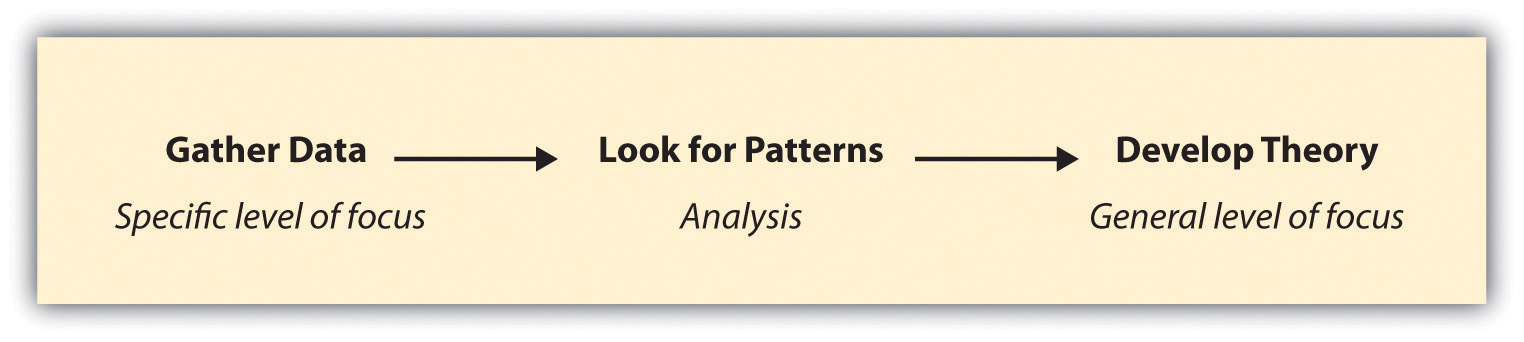 Inductive research activity
Why do undergraduate students choose social work?
What should we do first?
What should we do next?
Where do we end up?
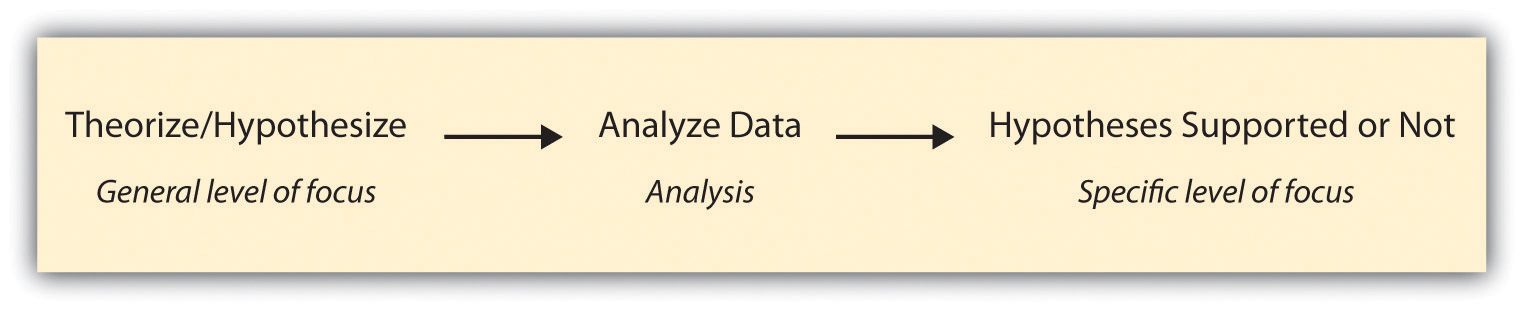 Deductive research activity
Why do undergraduate students choose social work?
What should we do first?
Hypothesis?
What should we do next?
Survey?
Where do we end up?